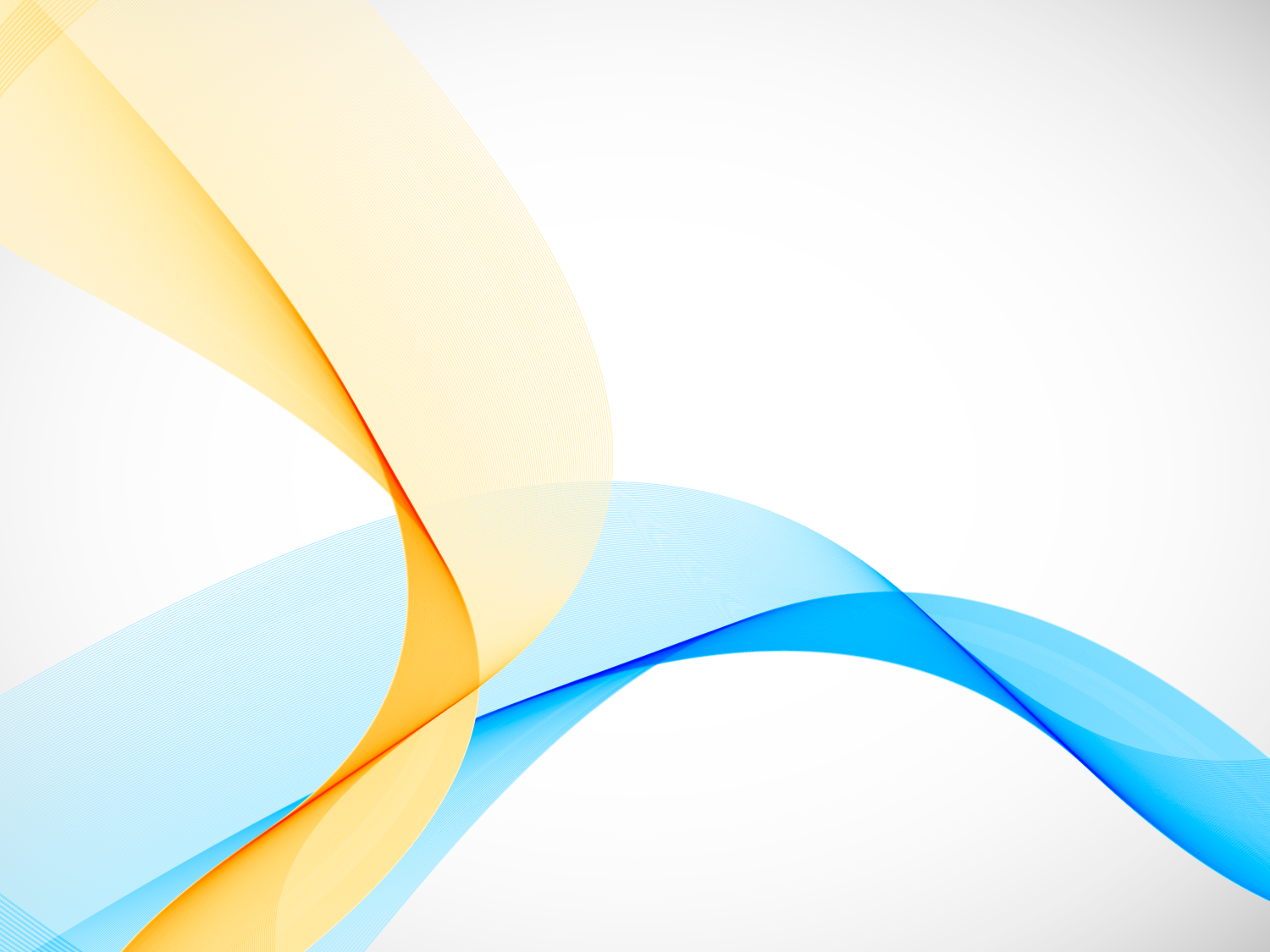 Успешный ученик
Современное общество не стоит на месте. Постоянно развиваясь, оно ставит перед собой новые цели и задачи, формирует новые ценности  и идеалы. 
Чтобы им соответствовать, быть востребованным и конкурентоспособным, одних лишь знаний современному человеку недостаточно. 
Он должен быстро адаптироваться к изменяющимся условиям, быть всесторонне развитым, активным, настроенным на достижение успеха, одним словом, отвечать вызовам общества.
В сложившихся условиях изменяется и роль школы. Перед ней теперь стоит задача воспитать не только знающего, но и успешного во всех сферах жизни ученика. 
		Что же мы понимаем под понятием «успешный ученик». Это не столько и не только отличник, в совершенстве овладевший базовыми знаниями и умениями по всем основным школьным дисциплинам, а ученик, способный активно использовать полученные ЗУН в реальной жизни, настроенный на самообразование, ученик «умеющий», получающий удовольствие от самого процесса обучения.
Успешный ученик – это ученик социально-адаптированный, обладающий положительной мотивацией и адекватной самооценкой, немаловажную роль в формировании которых, играют коллектив и благоприятный микроклимат в нем.
Под микроклиматом мы понимаем  систему отношений, связывающую как самих учеников, так и учеников с учителем, определяющую их защищенность, активность и сплоченность.
Именно на создание благоприятного микроклимата на каждом уроке я предлагаю обратить самое пристальное внимание.
		Организация общих коллективных дел, совместных переживаний: коллективные поздравления с днем рождения; выражение искреннего сочувствия в дни неудачи, болезни; совместные поездки – экскурсии, походы; совместное посещение театров, музеев; совместное проведение праздничных дней.
Умение учителя правильно строить свои взаимоотношения с учащимся:
		Верный сигнал Вашей доброжелательности – добрая улыбка, приветливость. К доверию располагает, если Вы не подчеркиваете разницы в социальном статусе, возрасте между собой и учеником, высказываете свои соображения доброжелательно, в форме совета, умеете внимательно и заинтересованно слушать учащихся.
		 Учитывайте индивидуальные особенности школьника (вспыльчивость, молчаливость, обидчивость, замкнутость), его состояние в данный момент, его отношение к Вам.
Умейте выслушать учащегося, особенно в минуты напряженного, нервного состояния, возникших в результате каких – либо неприятностей, недоразумения. Сохраняйте «секреты», доверительная беседа требует осторожности, деликатности.
 		Относитесь уважительно к мнению других людей. Не исключайте возможности того, что Вы можете ошибаться, старайтесь убеждать, не спешите использовать административные права.
Старайтесь сказать об учащемся доброе слово, если он того заслуживает. Одобрение действует сильнее, чем порицание. Учтите, что захваливание одних и тех же детей, противопоставление  их успехов недостаткам  других   способствует плохому отношению к ним всего класса.
		Критика по форме и по содержанию должна исходить из уважительного отношения. Старайтесь отчитывать наедине, выслушайте смягчающие обстоятельства, говорите конкретно о случае плохого поведения. К провинившемуся относитесь справедливо, уважая его человеческое достоинство.
И конечно главную роль в создании благоприятного микроклимата в классе принадлежит личности учителя, его индивидуальным качествам. Народная мудрость гласит: «Кто не горит, а тлеет — тот и зажечь никого не может». Поэтому если учитель сам эмоционально, с горящими глазами, объясняет учебный материал, то и дети будут с удовольствием учиться, не испытывая трудностей.